Hör gärna av dig!Vi kanske inte kan svara på allt, men vi lovar att göra ettgott försök.
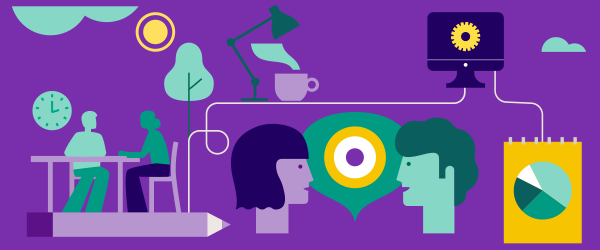 Camilla Berlin, vice ordförande
Telefon: 010 – 103 86 19
E-post: camilla.berlin@fv.vision.se
Lotta Dahl, ordförande
Telefon: 010 – 103 23 96
E-post: lotta.dahl@fv.vision.se
Ann-Sofie Nilsson, administratör
Telefon: 010 – 104 75 66
E-post: annsofie.nilsson@fv.vision.se
Aktivitetsplan 2025
Postadress: Vision - Region Östergötland, 581 85  Linköping
Aktiviteter - Styrelsen
Vision – Region Östergötland har 1473 medlemmar i de flesta verksamhetsområden inom Region Östergötland.
Jan-dec	Styrelsemöten	Protokollförda möten.
Jan-dec	Arbetsmöten	Internt arbete & kunskapsutbyte.
Jan	Strategikonferens	Verksamhetsplanering för styrelsen.
Aug	Styrelsedagar	Verksamhetsplanering & uppföljning.Okt 	Planeringskonferens	Uppföljning, verksamhetsplanering & budgetarbete inför kommande år.
Enkelt – Nära – Framåt Enkelt: Vi strävar efter att göra medlemskapet enkelt och tillgängligt för alla. Det ska vara enkelt att vara med och enkelt att engagera sig.

Nära: Vi finns nära medlemmarna på arbetsplatserna och står vid deras sida i arbetslivets olika skeden.
 Framåt: Vi är konstruktiva och driver frågor kring arbetslivet framåt. Vi arbetar för att skapa ett bättre arbetsliv.
Nationell webbplatshttps://vision.se/
Lokal webbplats
https://vision.se/System/Avdelningar/Linkoping/Vision-Region-Ostergotland/
Vision Direkt – För personlig medlemsrådgivning Klockan 08.30-16.30 samtliga vardagar Ring 0771 - 44 00 00 eller mejla till visiondirekt@vision.se
Chef Direkt – Även ledare kan behöva ledning ibland Klockan 08.30-16.30 samtliga vardagar Ring 0771  -  36 06 00 eller mejla till  chefdirekt@vision.se
Vision – Region Östergötlands aktivitetsplan för 2025 bygger på de gemensamma beslut om inriktningen på verksamheten som fattades på kongressen 2024 för åren 2025-2028 och från styrelsens planeringskonferens i oktober 2024.
I denna folder hittar du de aktiviteter som är datumsatta. Men styrelsen har budgeterat för många flera aktiviteter under 2025, så vi återkommer med datum och tider löpande under året. Det planeras även för andra arrangemang exempelvis arbetsplatsträffar, medlemsträffar, ombudsträffar, yrkesträffar, chefsluncher, ordförandebrev, politikerdialoger, m.m. Hör av er så bokar vi gärna ett besök!

Vi hoppas att du ska hitta aktiviteter och utbildningar som intresserar och engagerar dig.  OBS! Tidpunkter för de olika aktiviteterna kan komma att ändras och separata inbjudningar kommer alltid att skickas ut direkt till medlemmarnas registrerade e-postadress vid varje aktivitet.
Aktiviteter - Vision-ombud/skyddsombud
Aktiviteter - medlemmar
Jan-dec 		Arbetsplatsträffar & Medlemsträffar                      	Kontakta & boka in den områdesansvariga i styrelsen.

Jan-dec	     	Medlemsaktiviteter utifrån önskemål                    	Kontakta ditt lokala Vision-ombud & den		områdesansvariga i styrelsen.  
13 feb 	    	Medlemskväll i tre städer                    	Motala, Linköping & Norrköping.                        	Facklig information & mat.

27 mars  	    	Årsmöte                     	Digitalt möte.

17-18 maj   	Medlemsutbildning
	   	Utbildningsdagar på internat.

26 sep         	Avdelningen 50-år                      	Festligt firande i Linköping

5 nov	    	Höst- & budgetmöte                    	Möte i Linköping med styrelseval & mat.
29 nov	    	Adventsresa med buss till Stockholm
	   	Avresa från Motala, Linköping & Norrköping.

Dec	    	Grötluncher 	    	På LiM, US & ViN
Jan-dec  	           	Ombudsträffar i resp. produktionsenhet                                 	Planeras av ombud & områdesansvariga i styrelsen utifrån behov. 

Jan-dec  	            	Ombudsträffar                                  	Korta digitala informationsmöten med ämnen och innehåll som planeras                            		utifrån aktuella behov.

11-12 mars 	Utbildning för Vision-ombud, fördjupad	
                                 	Två heldagar i Linköping. Innehåll: Kommunikation/bemötande/ledarskap,                               	ombudets roll, lönepolitik, lagar, avtal & organisering m.m.

1-2 april		Påbyggnadsutbildning för Vision-ombud/skyddsombud	
		Internat. Innehåll: Fördjupad kunskapspåfyllning i arbetsmiljö &                               	aktuella frågor.

9-10 april          	Utbildning för skyddsombud, fördjupad                            	Två heldagar i Linköping. Innehåll: Systematiskt arbetsmiljöarbete,                                  	skyddsombudets roll & arbetsmiljölagen m.m.

4 jun                 	 Introduktion för nya Vision-ombud/skyddsombud
                                 	 ½ dag i Linköping.

15 okt                      Introduktion för nya Vision-ombud/skyddsombud
                                     	 ½ dag i Linköping.
20-21 nov	Påbyggnadsutbildning för Vision-ombud/skyddsombud 			Internat. Innehåll: Fördjupad kunskapspåfyllning i arbetsmiljö &                              	aktuella frågor.